Demografická zmena a dôchodkový systémČo prinesie a čo s tým môžeme urobiť
Vladimír Baláž
Prognostický ústav SAV
Koľko detí sa nám rodí, toľko bude raz prispievať na náš dôchodok
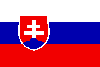 Slovensko má čoraz menej detí. A preto starne. Prudký zlom prišiel po roku 1990
Jedna žena mala kedysi v priemere 3,5 detí, dnes len 1,4.
Dôvody: vyššie vzdelanie žien, viac možnosti pre kariéru, cestovanie a vlastný životný štýl.
2
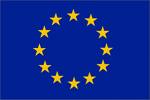 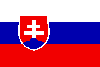 Ako bude starnúť Európa a Slovensko
Slovensko v súčasnosti ešte stále čerpá demografickú dividendu a má vysoký podiel obyvateľstva v optimálnom veku. Nedokáže však tento potenciál využiť. Slovensko má vysoké miery nezamestnanosti nízke miery zamestnanosti Po roku 2025 začne potenciál demografickej dividendy rapídne miznúť a konvergovať k priemeru EÚ27.
3
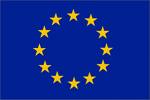 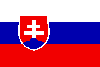 Kto bude koho platiť
V súčasnosti do Sociálnej poisťovne jedného dôchodcu sponzorujú 1,6 pracujúcich. Pomer sa vyrovná v roku 2040. V roku 2060 bude na jedného dôchodcu prispievať už len 0,74 pracujúceho.
Eurozóna na tom bude podstatne lepšie vďaka vyššej pôrodnosti, imigrácii a mieram zamestnanosti.
4
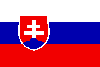 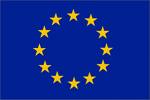 Výdavky na sociálne služby, % HDP
Okrem rastu výdavkov na dôchodky sa v súvislosti so starnutím obyvateľstva budú významne zvyšovať aj výdavky na zdravotnú starostlivosť. Klesajúci objem pracovných síl zníži nezamestnanosť a tým aj náklady na podpory v nezamestnanosti
Divokou kartou sú náklady na dlhodobú starostlivosť. Tá je v SR len v plienkach, ale nároky na ňu budú prudko rásť.
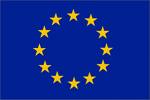 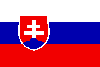 Verejný dôchodkový systém je prietokový ohrievač
Vyspelé štáty majú vyššie mzdy ako Slovensko. Podstatne vyššia časť pridanej hodnoty ide na mzdy a menšia na zisky a renty. Preto je aj podiel vybratých príspevkov na dôchodky v pomere k HDP v EÚ27 dvojnásobný oproti Slovensku.
Proti Slovensku budú hrať demografické faktory: rýchle starnutie a nízka imigrácia. Objem príspevkov vybratých do Sociálnej poisťovne klesne zo 4,9% v roku 2010 na 4,4% v roku 2060. V EÚ27 tento podiel stúpne z 8,7% na 9,4%, vďaka imigrácii a vyššej pôrodnosti.
Rastúci počet dôchodcov spôsobí, že vybratá suma príspevkov sa prerozdelí na väčší počet ľudí a priemerná miera náhrady mzdy dôchodkom klesne (v SR zo 43,7% na 28,9%). Vo vyspelých štátoch klesne miera náhrady tiež, ale nebude ich to tak trápiť, lebo majú slušné  súkromné dôchodky.
6
Zdroje ekonomického rastu, % HDP: 2010-2060
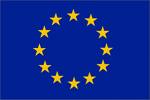 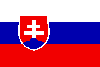 V priemere za celé obdobie bude celý pozitívny rast HDP Slovenska vo výške 2,3% ročne pochádzať len z produktivity práce, pričom jednu tretinu zabezpečí vybavenosť kapitálom a dve tretiny celková produktivita faktorov. Skutočný nárast HDP však bude nižší (1,6%) vzhľadom na negatívny príspevok demografických faktorov (-0,1%) a faktorov trhu práce (-0,5%). Porovnanie s EÚ27 naznačuje, že EÚ27 zaznamená aj pozitívny príspevok niektorých demografických faktorov a faktorov trhu práce a to najmä v dôsledku vyššej pôrodnosti a migrácie, ktoré sa priaznivo prejavia na celkovom počte obyvateľstva a miere zamestnanosti.
Čo môžeme urobiť?
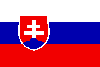 Možnosť 1: Výrazne zvýšiť dane a odvody (aj multinacionálnym monopolom), aby sme vybrali viac do Sociálnej poisťovne
Realizuje sa. Otázka je, kde je únosná hranica. Multinacionáli vedia o daňovej optimalizácii všetko.
Možnosť 2: Podporiť rozvoj odvetví s vysokou pridanou hodnotou a  mzdami.
Deje sa veľmi pomaly. Pre slovenské vlády to nebola priorita.
Možnosť 3: Zvýšiť pôrodnosť a imigráciu a tým zlepšiť demografickú situáciu
Žiadnemu vyspelému štátu sa nepodarilo zvýšiť pôrodnosť na udržateľnú hranicu 2,1-2,2 dieťaťa na jednu ženu v plodnom veku. Pôrodnosť klesá dokonca aj v moslimských krajinách ako Irán. Príčina: kultúrne faktory (vzdelanie a kariéra pre ženy).
Imigrácia je veľmi nepopulárna. Slovensko je navyše pre kvalitných migrantov neatraktívne.
Možnosť 4: Premeniť prvý pilier na čisto sociálnu dávku o odstrániť z neho zásluhovosť. Veľká časť staršej populácie rapídne schudobnie.
Deje sa. Nový spôsob valorizácie a prepočítania Pomerného mzdového osobného bodu posilňuje solidaritu a znevýhodňuje každého, kto zarobí viac ako 1000 eur mesačne.
Možnosť 5: Zvýšiť mieru zamestnanosti
Deje sa. Darí sa nám zvyšovať mieru zamestnanosti najmä vo vekovej skupine 55-64. Ako hlavné dôvody tohto vývoja možno označiť vyšší podiel staršej pracovnej sily vo verejnom sektore a lepšie vzdelanie. Bude potrebné venovať viac prostriedkov na kariérne poradenstvo a ďalšie vzdelávanie starších pracovníkov. Zvlášť sa treba zamerať na programy ďalšieho vzdelávania pre občanov s nízkym stupňom dosiahnutého vzdelania.
Možnosť 6: Predĺžiť vek odchodu do dôchodku
Deje sa a bude pokračovať. Všetci budeme pracovať dlhšie a budeme tomu radi.
Možnosť 7: Podporiť rozvoj súkromných dôchodkov (II. a III. pilier, životné poistky, podielové fondy)
V súčasnosti ideme proti tomuto trendu. Cieľ konsolidácie verejných financií je správny, ale ďalšie škrty v druhom pilieri by Slovensko vrhli do totálnej závislosti na sociálnych dôchodkoch z Sociálnej poisťovne.